DÖKÜNTÜLÜ HASTALIKLARA YAKLAŞIM




Dr.Ferhat FIRAT
06.12.2023
1
Tanım
Döküntü enfeksiyon/enfeksiyon dışı hastalıklarının seyri sırasında derideki lezyonlardır
Egzantem farklı renk ve karakterdeki deri lezyonların genel adıdır
Enantem farklı renk ve karakterdeki mukozal döküntülerin genel adıdır
Birleşme eğiliminde makülopapülerMorbiliform (kızamığa benzer)
Lezyonlar ayrı ayrı ise rubelliform (rubelleya benzer)
Zımpara kağıdı izlenimi veriyorsa skarlatiniform (kızıla benzer)
2
[Speaker Notes: EGZANTEMLER
Farklı renk ve karakterde ki deri lezyonların genel adıdır.]
Öykü
Lezyona ait öykü 
 Başlangıç süresi,
İlk görüldüğü bölge
Dağılımı, seyri, belirme ve kaybolma dönemleri
Kaşıntı, yanma, parestezi ve/veya ağrı olup olmadığı
Ateş ilişkisi
Temas öyküsü
Çevrede benzer hastalık
Mevsim
Prodromal dönem varlığı ve belirtileri
Geçirdiği döküntülü hastalıklar
Aşı kartı
Medikal tedavi alıp almadığı
Seyahat öyküsü
İmmün yetmezlik/süpresyon olup olmadığı 
Allerji varlığı
3
Fizik İnceleme
Aydınlık ortamda muayene yapılmalı
Eldiven ile yapılmalı
Vital bulgular                                                                         
	(ateş, nabız, solunum, hidrasyon) değerlendirilmelidir
Bilinç durumu
Muköz membran tutulumu
Multiorgan tutulumuna ait bulgular (LAP, organomegali, yeni üfürüm, nörolojik defisit, mental durum değişikliği)
Saçlı deri, mukozalar, kasıklar, tırnaklar, koltuk altları, oral-genital muayenede yapılmalıdır
4
Fizik muayene
Makül
Çevresindeki normal deri alanından renk olarak farklı olan
Sınırları belirli
Deriden kabarık veya çökük olmayan alan
Herhangi bir boyutta olabilir
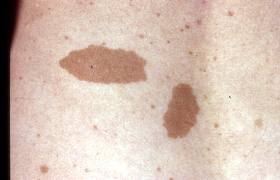 5
Fizik İnceleme
Papül: Solid, deriden kabarık, en geniş çapı 0.5 cm
Makülopapüler döküntü
Nodül: Papüle benzer fakat dermis veya subkutan dokuda daha derin yerleşimli
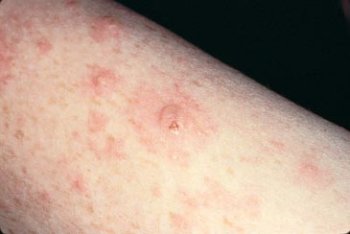 6
Fizik İnceleme
Plak
Deride daha fazla yer işgal eden kabarıklık,
Sıklıkla papüllerin birleşmesi ile oluşur
7
Fizik İnceleme
Vezikül: Sınırları belirgin, deriden kabarık, sıvı içeren, en geniş çapında <0.5 cm 
 Bül: Vezikül ile aynı, ancak en geniş yerinde çapı >0.5 cm
Püstül: Çeşitli özellikte 
	( beyaz, sarı, yeşilimsi veya hemorajik vb.) pürülan sıvı içeren deriden kabarık lezyon
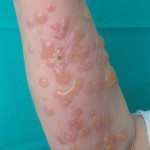 8
Laboratuvar
9
Çocukta ateş ve döküntü/ hızlı tanı ve tedavi önemli
Hafif seyirli bir hastalıktan yaşamı tehdit eden ciddi bir hastalığa kadar değişebilir
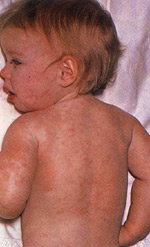 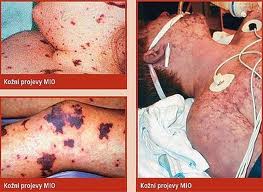 10
Makülopapüler Döküntülü Enfeksiyon Hastalıklarının Tarihsel Adlandırılması
11
Kızamık
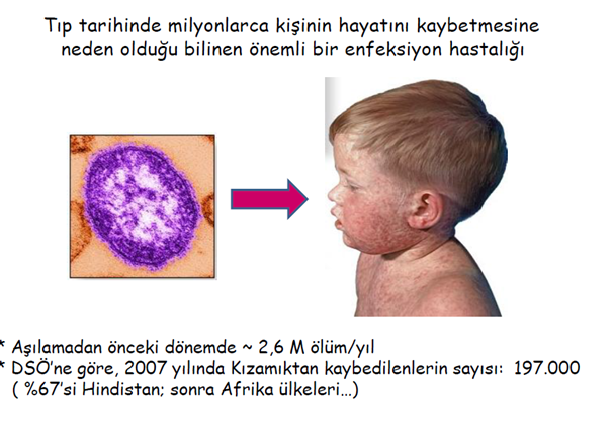 12
Kızamık
Coryza
Cough 
Conjunctivitis 
Koplik
Koplik: Patognomonik 
Süresi bir günden kısadır 
2. molar diş hizasında yanak mukozasında  
enantemdir
13
Kızamık- Koplik
Yanakta, premolarlar  hizasında başlayan mavi-beyaz renkte tuz tanesi büyüklüğünde etrafı kırmızı halka ile çevrili lekelerdir.
Döküntüden 1-4 gün içinde (%50-70) belirir, 24 saat içinde kaybolur.
14
Kızamık Patogenezi
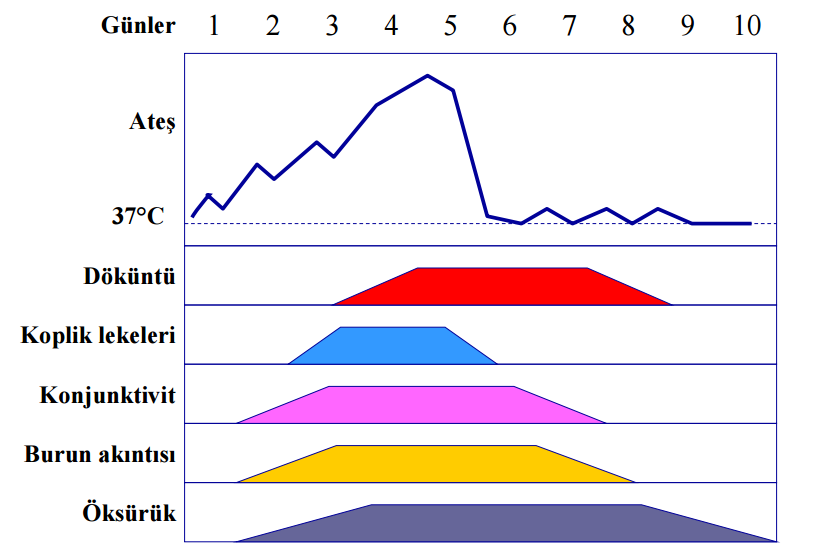 0
1
2
3
5
8
12
Gün
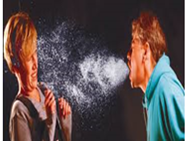 Bölgesel  LAP
1⁰ viremi
Resp. Epit
RES
2⁰ viremi
Deri
Resp sist
Diğer viremik alanlarda
Prodromal dönem 
(2-4 gün)
Halsizlik 
Ateş
Coryza-Conjunktivitis-Cough
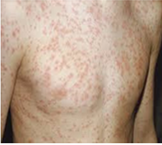 Kızamık Döküntü Özellikleri
*Alın, saç çizgisi, kulak arkasından başlar 
*Yüz, boyun, gövde ve ekstremitelere yayılır 
*Üçüncü günde tüm vücuda yayılmıştır
 *Döküntüler birbiriyle birleşebilir, *Başladığı sıra ile solar 
*Solarken hafif deskuamasyon görülür 
*Yerinde esmerimsi pigmentasyon bırakır 
*El ve ayaktaki döküntüler deskuame olmaz
1. gün
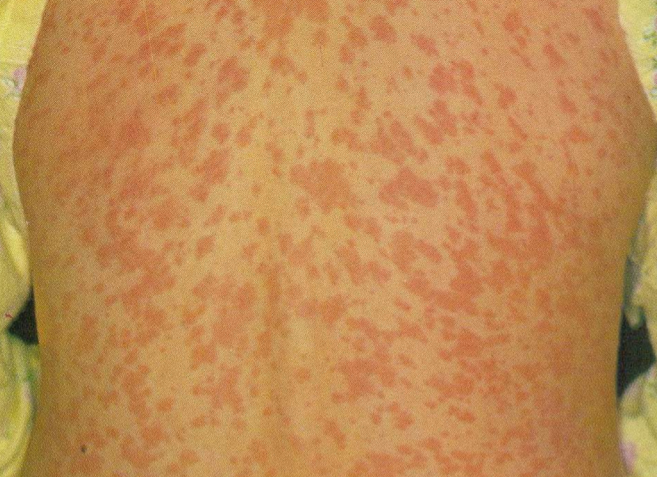 2. gün
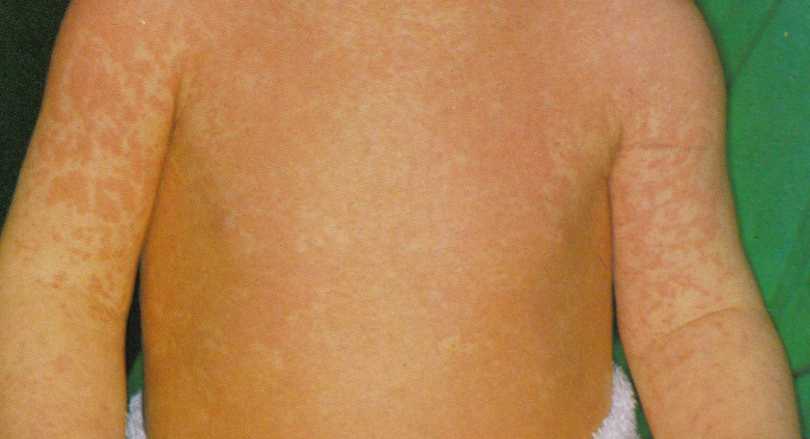 3. gün
16
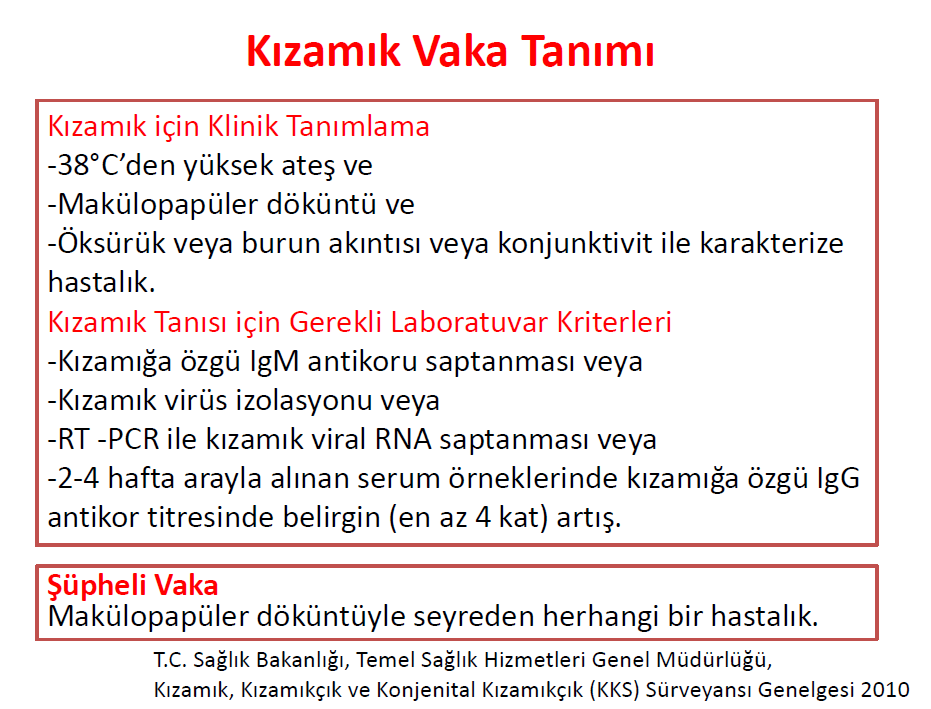 Kızamık Komplikasyonları
*Otitis media (EN SIK)
*Pnömoni 
*Krup 
*İshal 
*Ensefalit (1/1000) 
*Subakut sklerozan panensefalit (SSPE) (1/100.000)
18
Kızamık Tedavi
Tedavi 
Vitamin A (200.000 IU,oral,2 gün)>12 ay
100.000 IU (6 ay-11 ay)
50.000 IU (<6 ay)
Kızamık temas sonrası profilaksi nasıl olmalı?
Temas Sonrası Aşı Uygulaması
Olası ve/veya kesin kızamık vakasıyla temas etmiş olan ve iki doz aşılandığını belgeleyemeyen ve/veya hastalığı geçirmemiş olan 9 ayın üzerindeki herkese KKK aşısı uygulanmalıdır
6-9 ay bebeklere Sağlık Müdürlüğü ile iletişime geçilerek sadece kızamık içeren aşı uygulanmalıdır
İlk 72 saatte aşı yapılmalı
Aşı kontrendike olan olgulara;
İlk 6 günde standart immunglobulin
Sağlıklı kişilere: 0.25 ml/kg (im)
İmmunsuprese kişilere:0.5 ml/kg (im)
19
Kızamık Korunma
Kızamıkçık
Döküntüler kızamığa benzediği ve ilk kez Almanya’dan bildirildiği için Alman kızamığı  ismini almıştır.
21
Kızamıkçık
22
Kızamıkçık Döküntü Özellikleri
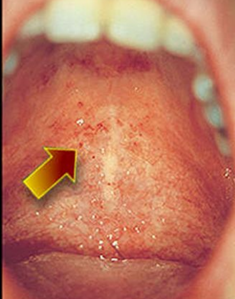 Enantem: Yumuşak damakta pembe 
renkte Forchheimer lekeleri %20 hastada
görülür.
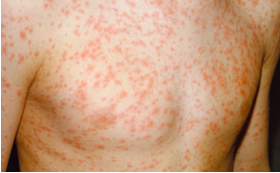 Döküntü 
*Döküntüler yüzden başlar 
*24 saatte tüm vücuda yayılan makülopapüler, birleşme eğilimi olmayan 
*Döküntü ikinci günde özellikle gövdede kızıl döküntüsünü andırır
 *Üçüncü gün döküntülerin tümü kaybolur. Ateş genellikle yüksek değildir
*İyileşirken soyulma  veya  hiperpigmentasyon göstermez
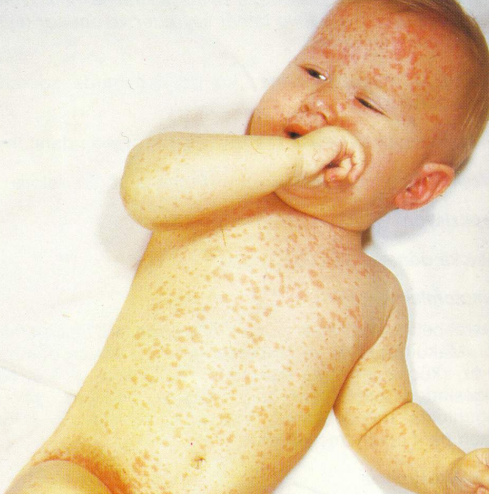 23
Kızamıkçık Komplikasyonları
Ensefalit (1/6000) 
Progressif rubella panensefaliti
Trombositopeni 
Artralji, artrit  (genç kadınların 1/3  de, 2.-3. günde parmak, bilek ve diz artralji ve poliartrit)
Konjenital rubella sendromu
24
Konjenital Rubella Sendromu
Gebelik dönemi önemli 
Erken dönemde enfeksiyon hasarı arttırır 
1.Trimesterde: % 90 
13-16. haftada: %50 
16. haftada: % 11-24 
20. haftada: % 6 
5. aydan sonra belirgin risk yoktur.
25
Konjenital Rubella Sendromu
Ahududulu kek görünümü cilt
Kalp anomalileri (PDA,pulmoner darlık)
Sağırlık
IUGR 
Göz ( Katarakt, glokom, retinopati.)
Nörolojik bozukluk
Hepatomegali
Trombositopenik purpura
İnterstisyel pnömoni.
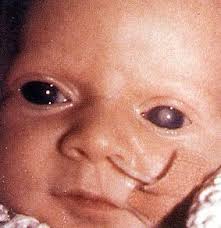 26
Eritema Enfeksiyozum (5. Hastalık)
27
Eritema Enfeksiyozum (5. Hastalık)
Döküntü











Daha nadir; vaskülitik karakterde peteşiyel-purpurik döküntü 
Papüler-purpurik eldiven- çorap sendromu : ateş, kaşıntı,ağrılı ödem ve eritem, peteşi ve oral lezyonlar
1. Evre: Yüzde tokat yemiş, kelebek  görünümü’ denilen eritematöz döküntü, ağız etrafı soluk
2. Evre: Gövdede ve ekstremite proksimaline yerleşen ortadan solmaya başlayan, retiküler, ‘dantela tarzı’ döküntü olur. Döküntü kaşıntılıdır, soyulma olmaksızın iyileşir.
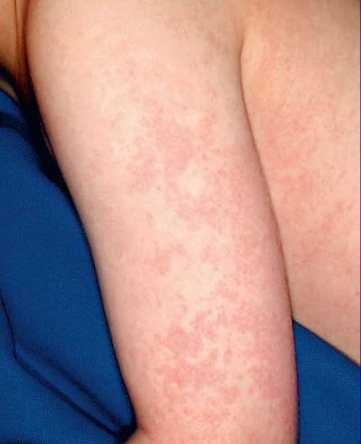 3. Evre: Güneş, sıcak banyo, heyecan, egzersiz ve minör travmalar sonucu oluşan rekürren döküntüler alevlenme ve azalmalarla, ortalama 11 gün (2-39 gün) sürer.
28
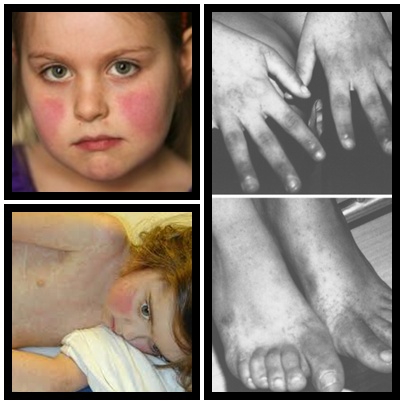 29
Eritema Enfeksiyozum Komplikasyonları
Artrit 
Kronik anemi (İmmün yetmezliği olanlarda)
Aplastik kriz (Kronik hemolitik anemilide)
Aseptik menenjit 
Trombositopenik purpura 
İntrauterin enfeksiyon: 
*Abortus 
*Ciddi anemi 
*Hidrops fetalis 
*Kalp yetmezliği
TEDAVİ: Genellikle kendi kendine düzelir
Nadiren semptomatik tedavi  gerekir. 
Anemi gelişen hastalara kan transfüzyonu,
İmmün yetmezlikli hastalara immünglobulin verilebilir.
30
Roseola İnfantum (6.hastalık, Ekzantem Subitum)
31
Roseola İnfantum
Döküntü
Ateş düşünce hemen veya bir gün sonra gövdeden başlayıp ekstremitelere yayılan, 2-3 mm çaplı, toplu iğne başı büyüklüğünde, makulopapüler  döküntüler  
Döküntü 1-2 gün sürer,  bazen sadece yüz ve gövdede oluşur, basmakla solar, soyulma ve hiperpigmentasyon olmaksızın iyileşir
Enantem : Nagayama spots (uvulopalatoglossal bileşkede ülserler)
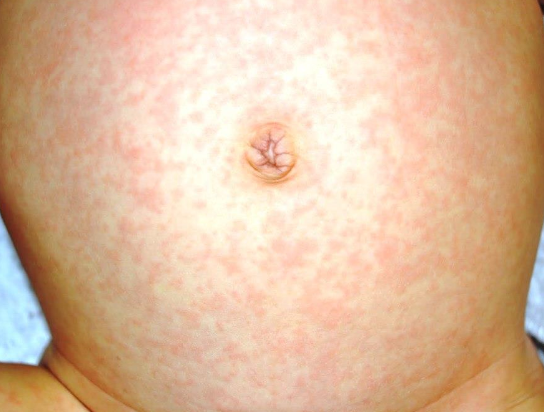 32
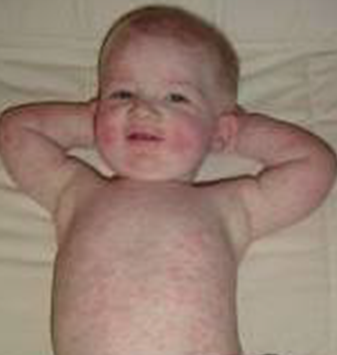 Roseola İnfantum
Komplikasyonlar
*Hepatit 
 *Ensefalit  
*Pnömoni  *Hemofagositik sendrom
LABORATUVAR:
PY da; ilk 24-36 saat polimorfonükleer lökosit hakimiyeti ile birlikte lökositoz , 
2. günden sonra mononükleer lökosit hakimiyeti ile birlikte lökopeni  görülür.
TANI : Klinik tanı, serolojik tanı mümkün. 
TEDAVİ; Ateşi düşürmek yeterlidir. 
Koruma; Aşısı yok
33
Suçiçeği
34
Suçiçeği (Varicella)
Primer enfeksiyon Waldeyer halkasını kapsayan tonsiller lenfoid dokuda  resp. epitelyal hücrelerde inokulasyon ile başlar
1⁰ viremi
İnkubasyon dönemi boyunca (10-21 gün) cilt bölgelerine transfer olur 
Epidermal hclerde replikasyon
Epidermis ile Str. Corneum arasında  sıvı
Tipik döküntü
35
Suçiçeği
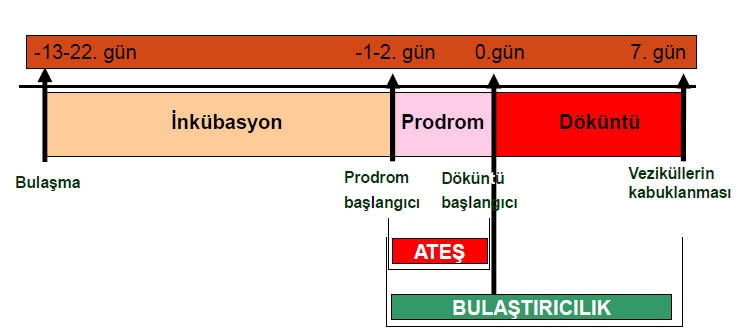 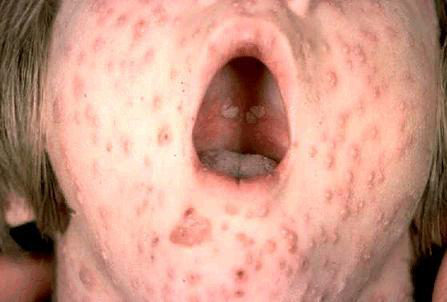 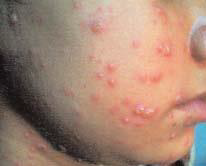 36
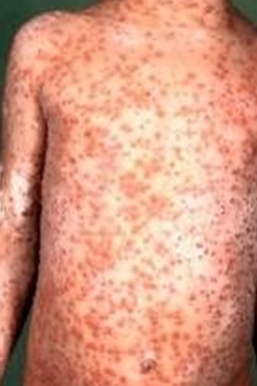 Suçiçeği Döküntüsü
Önce gövdede,  saçlı deri, yüzde başlar ve tüm vücuda yayılır
İçi berrak su dolu vezikülleri çevreleyen düzensiz kenarlı eritematöz maküller  ‘’gül yaprağı üzerinde çiğ tanesi’’ görünümü
Kaşıntılı                                                 
Lezyon yaşları farklı (polimorfik) 
Orofarenks, mukoz membranlarda, konjuktivada ve vajende vezikül veya küçük ülser sık görülür
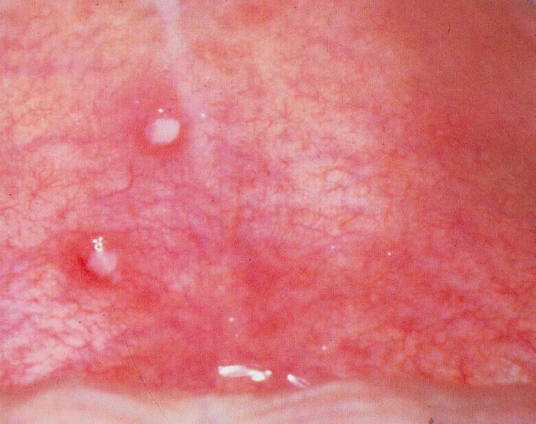 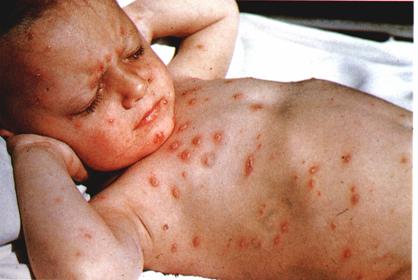 37
Suçiçeği Komplikasyonları
Sekonder bakteriyel enfeksiyonlar: EN SIK 
*Deri
*GAS, S. aureus
*Selülit, lenfadenit, subkutan apse, nekrotizan fasiit
*Döküntüden 3-4 gün sonra ateşi tekrar yükselmesi
Ensefalit ve serebellar ataksi
*Ensefalit 1/50000
*Serebellar ataksi 1/4000
Pnömoni
*Yüksek riskli hastalarda 
*Morbidite ve mortalitesi yüksek
Diğer :
*Myokardit          *Hepatit                         *Trombositopeni 
*Orşit                    *Reye sendromu
38
Herpes zoster
Herpes zosteri olan erişkinler bulaş kaynağı 
Herpes zoster mevsimsel değişkenlik göstermez, <10 yaş nadir
 Suçiçeğini immünsüpresif dönemde, intrauterin  ve ilk 1 yaş altında geçirenlerde erken dönemde gelişme açısından riskli
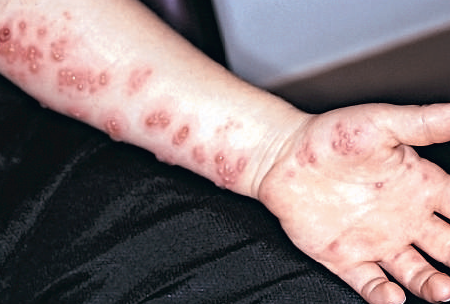 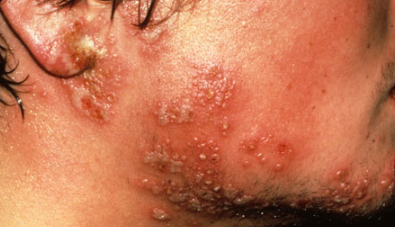 39
Suçiçeği korunma
Aktif  Bağışıklama
>1 yaş suçiçeği temas 3-5 gün içinde aşı önerilir
 Önerilen 2 doz, <12yaş doz arası 3 ay, >12yaş 1 ay olmalı
Pasif Bağışıklama (VZIG)
*Suçiçeği geçirme öyküsü bulunmayan, immun yetmezliği olanlar*Hastalık geçirebilecek durumda olan gebe kadınlar*Annesinde doğumdan önceki 5 günde ya da doğumdan sonraki 48 saatte suçiçeği ortaya çıkan yenidoğan bebekler*Annedeki suçiçeği öyküsü ya da VZV serolojisi durumundan bağımsız olmak kaydıyla, hastaneye yatırılan erken doğan (<28 haftalık gestasyon ya da ≤1000 gr )bebekler
40
El-ayak-ağız hastalığı
Etken: Picornaviridea ailesinden Enterovirüsler
En sık  Coksaki V- A16, Coksaki V- B ve Enterovirus – 71 dir.
Genellikle yaz ve sonbahar aylarında salgınlar yapar 
Prodromal dönemde: yüksek ateş ve oral mukozada aft benzeri enantemler  görülür
Sonra El ve ayakların dorsal kısımları ve parmak kenarlarında oval şekilde deri çizgilerine paralel  2-10 mm çaplı el, ayak ve ağız çevresinde  vezikülo-püstüler lezyonlar görülür. 
Her zaman üç yerleşim yerinin üçünü de birden tutmayabilir 
Nadiren tüm vücuda yayılıp 5-7 günde skarsız iyileşirler
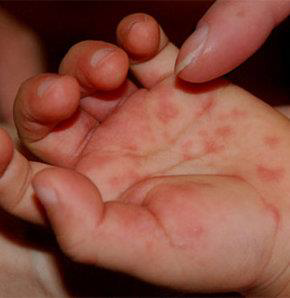 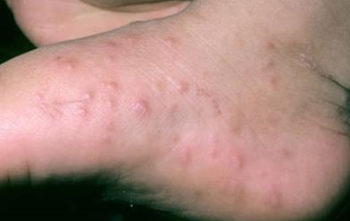 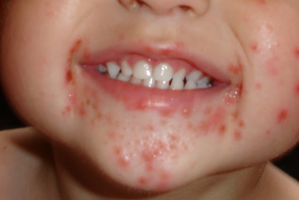 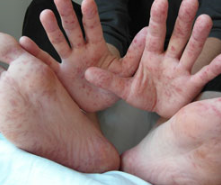 41
EBV
İnkubasyon: 4-6 hafta (çocuklarda daha kısa)
Klinik: 
  Ateş, halsizlik, membranöz tonsillit, generalize LAP, HSM
  Jeneralize LAP (%90), splenomegali (%50), hepatomegali (%10)
  Yumuşak damakta peteşi
  Periorbital ödem (%50)
  Döküntü
42
EBV
Döküntü 
%3-15 
Sıklıkla makülopapüler, genellikle gövde ve kollarda, nadiren palmar dermatit
Ampisilin raşı: bakır renkli, kaşıntılı makülopapüler erüpsiyon, olasılıkla immun aracılı, antibiyotik kesimi ile geriler
Gianotti crosti: atopik görünümde simetrik döküntü
    yanaklarda, ext.lerde ve kalçalarda plaklara ilerleyebilen multipl soluk pembe saydam renkli papüller, 15-50 güne kadar devam edebilir
43
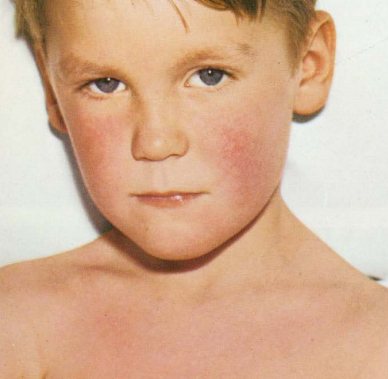 KIZIL
Etken: A grubu beta hemolitik streptokok  (eritrojenik toksin)
İnkubasyon: 1-7 gün
Prodrom: 12-24 saat süren ateş, boğaz ağrısı, başağrısı, kusma
Klinik: 
Orofarenks GAS farenjiti ile aynı
Dil önce beyaz, deskuamasyonla birlikte kırmızı dil
Bulaştırıcılık: AB tedavisi başlandıktan sonra 24 saat
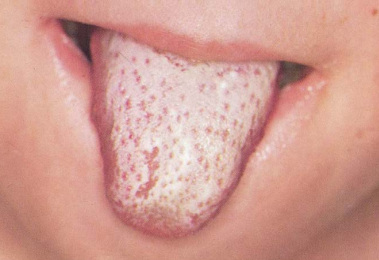 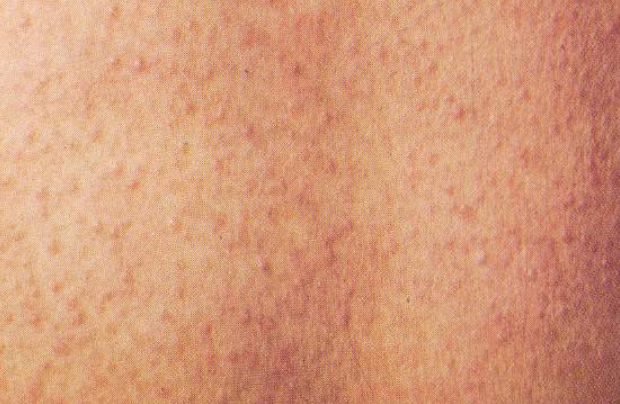 44
KIZIL
Döküntü:
Sıklıkla boyunda başlayıp gövde ve extremitelere yayılır
Yaygın, papüler, cilde parlak kırmızı veren eritematöz döküntü
Dirsek,aksilla, kasıklarda yoğun olma eğiliminde pastia çizgileri
Genelde yüz korunur, ağız çevresinin soluk kaldığı yanaklarda döküntü olabilir.
3-4 gün içinde solar, ardından deskuamasyon
45
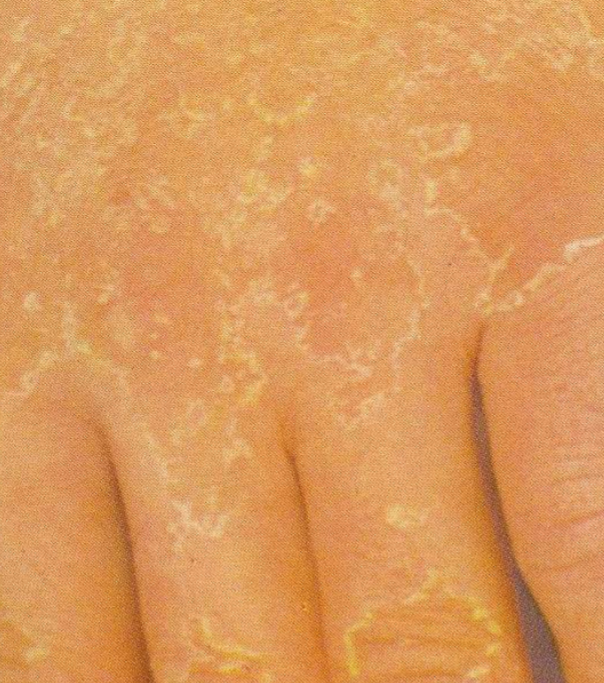 Pastia çizgileri
46
Meningokoksemi
Etken: N. meningitidis, gr (-) oksidaz + diplokok
Klinik: ateş okult bakteriyemi menenjit sepsis
Klasik bulgular: hemorajik döküntü, ense sertliği, fotofobi, pulsatil fontanel
47
Kawasaki hastalığı
Tanı Kriterleri
En az 5 gündür süren ateş +aşağıdakilerden dördü
Bilateral nonpürülan konjunktivit (%80-90)
Ağız boşluğu ve dudaklarda değişiklikler(dudaklarda eritem ve çatlaklar, orofarenkste hiperemi, çilek dili)
El ve ayaklarda eritem-şişlik, parmak uçlraında soyulma (%80)
Polimorf döküntü (%90)
>1.5 cm servikal LAP (%50)
48
Eritema multiforme
Klinik: 
Akut, kendini sınırlayıcı
Mukozal tutulum çok az veya yok
Etyoloji: HSV, mikoplazma
Tedavi: HSVasiklovir                                                            topikal steroid, antihistaminik, steroid??
49
Eritema multiforme
Döküntü:
Target lezyon
Periferik olarak dağılmış simetrik maküllerdir
Akral dağılım; el ve ayak sırtları, el bilekleri, dizler, ön kolun ve bacakların ekstansör yüzleri
Yer değiştirir,fiks değil!
50
Sonuç olarakÇocukta ateş ve döküntü/ hızlı tanı ve tedavi önemli, çünkü:
Döküntülü hastalığın şiddeti, hafif seyirli bir hastalıktan yaşamı tehdit eden ciddi bir hastalığa kadar değişebilir, meningokoksemi şüphesinde ampirik tedavi ile ilgili kararlar hızla alınmalıdır!!
51
TEŞEKKÜRLER
52